進階搜尋
網頁進階搜尋
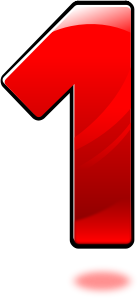 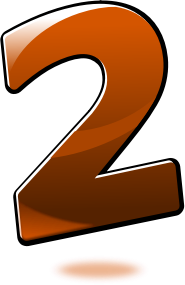 2
圖片進階搜尋
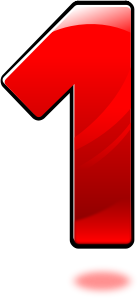 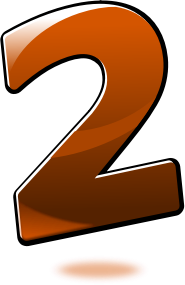 3
影片進階搜尋
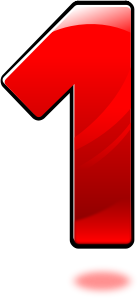 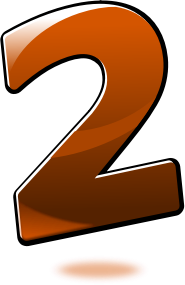 4